Предмет: Безбедност особа са инвалидитетом у саобраћају
Уводно предавање
представљање предмета
Предметни наставници:
Проф. др Радомир Мијаиловић
Проф. др Далибор Пешић
Доц. др Ђорђе Петровић
Београд, 2024.
Основни подаци
Назив предмета:
Безбедност особа са инвалидитетом у саобраћају
Семестар: VII
ЕСПБ: 5
Фонд: 2+2
Изборни
2
Циљ предмета
Стицање нових знања и унапређење свести будућих инжењера о проблемима приступачности на практичним примерима са акцентом на безбедност
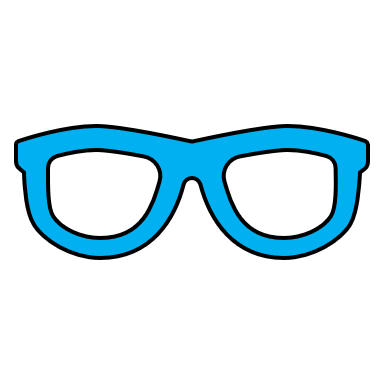 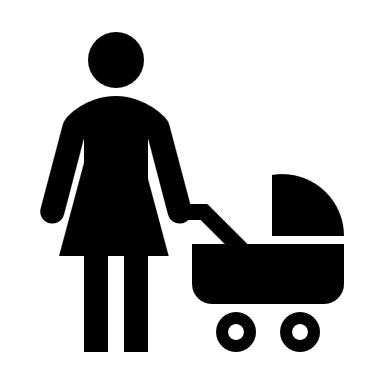 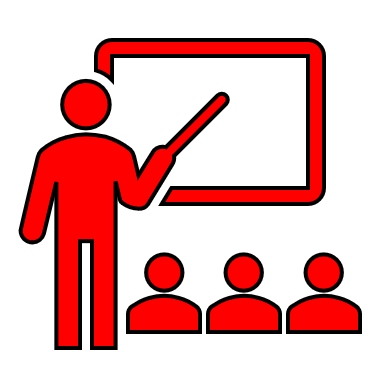 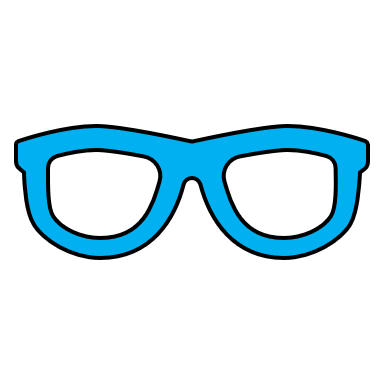 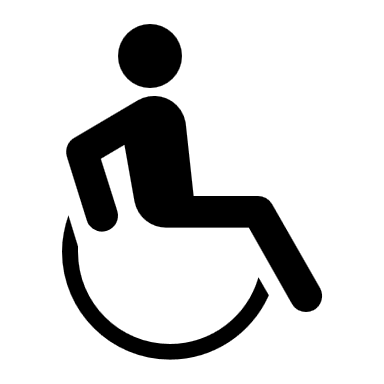 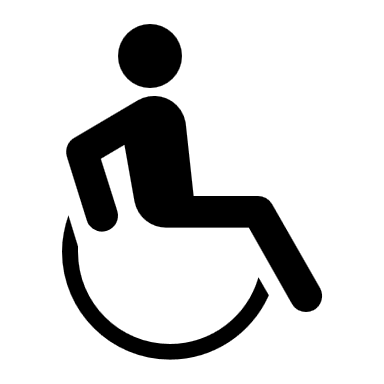 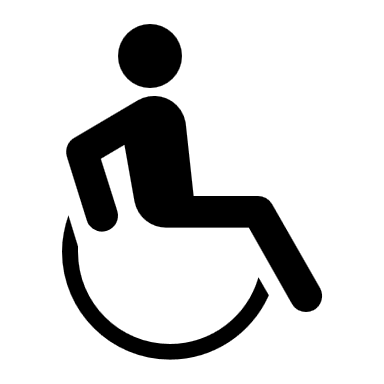 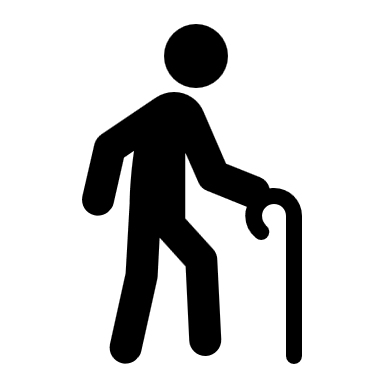 3
Садржај предмета
Особе са инвалидитетом
- основни појмови -
Универзални дизајн
Проблеми активне и пасивне безбедности
Концепт инклузивног транспорта
Учешће у саобраћају особа са инвалидитетом
Ризици учешћа у саобраћајним незгодама
Саобраћајна приступачност
Изазови немоторизованих кретања
Организациони концепти саобраћаја и особе са инвалидитетом
Саобраћајна правичност
Изазови моторизованих кретања
Аутономна возила и особе са инвалидитетом
4
Организација наставе
ПРЕДАВАЊА
ВЕЖБЕ
КОНСУЛТАЦИЈЕ
По договору
Понедељак 13:15
Понедељак 15:15
Обрада наставних јединица
Семинарски радови
5
Начин полагања
Током семестра
Испит
Присуство (10)
Семинарски рад (30)
I колоквијум (30)
Испит (30+30)
II колоквијум (30)
6
Начин оцењивања
Током семестра
Поправни колоквијум на крају семестра
- Целокупно градиво мења поене са лошијег колоквијума -
Критеријуми за упис оцене

Минимум 50% на колоквијумима (збир поена на колоквијумима – минимум 30)
Одбрањен семинарски рад
Минимум 51 поен
7